Vocabulary
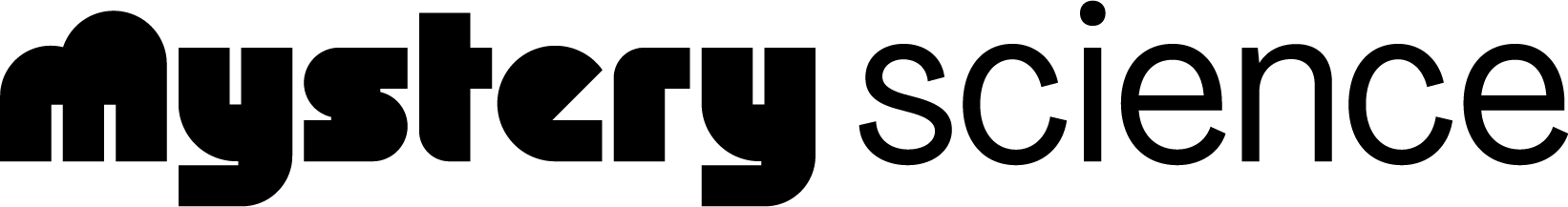 Lesson: How could you make the biggest fruit in the world?
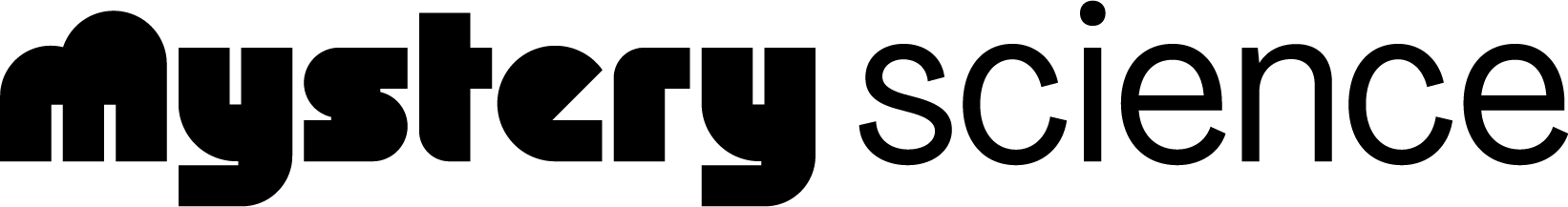 How could you make the biggest fruit in the world?